Міфологія
6 клас
Тематичне оцінюванняУрок-гра
Блінова Н.О.
Сзш №7 м.Тернівка
Мета уроку:
«Впізнай країну»
Збери анаграму
ЧИЖЕРІЯМЧ
МЕЖИРІЧЧЯ
«Впізнай країну»
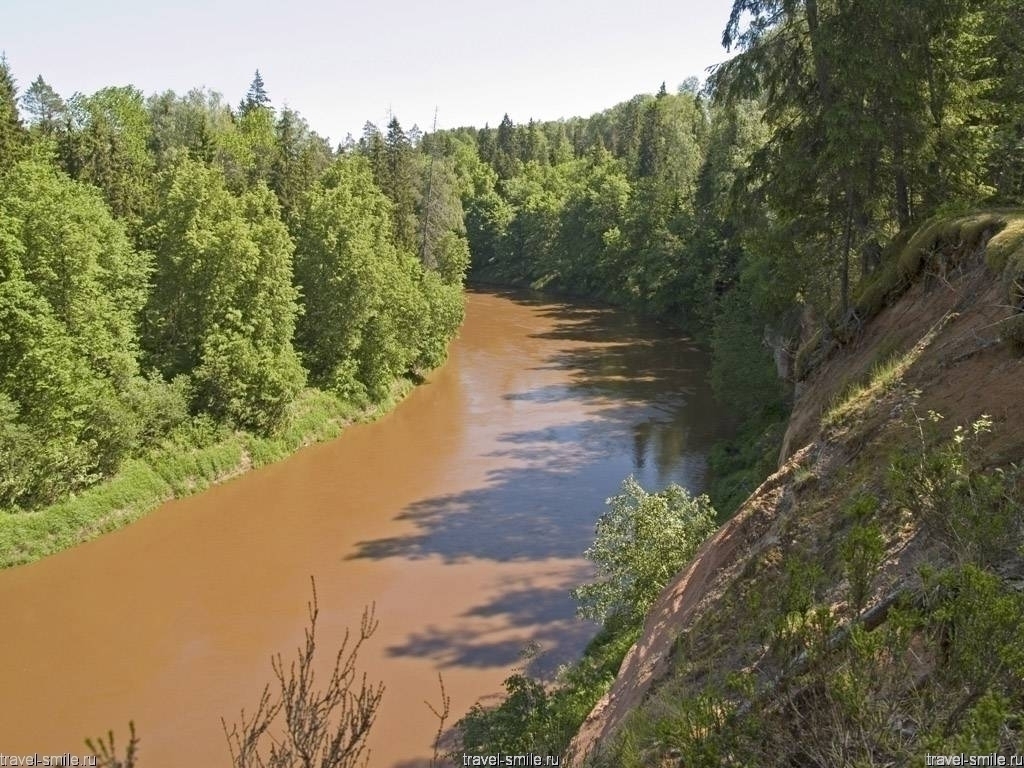 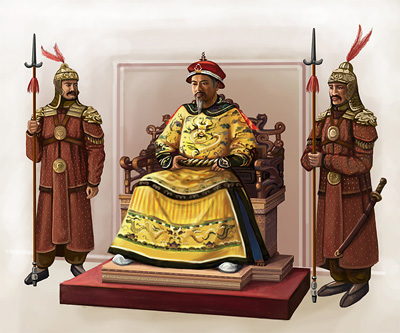 КИТАЙ
«Впізнай країну»
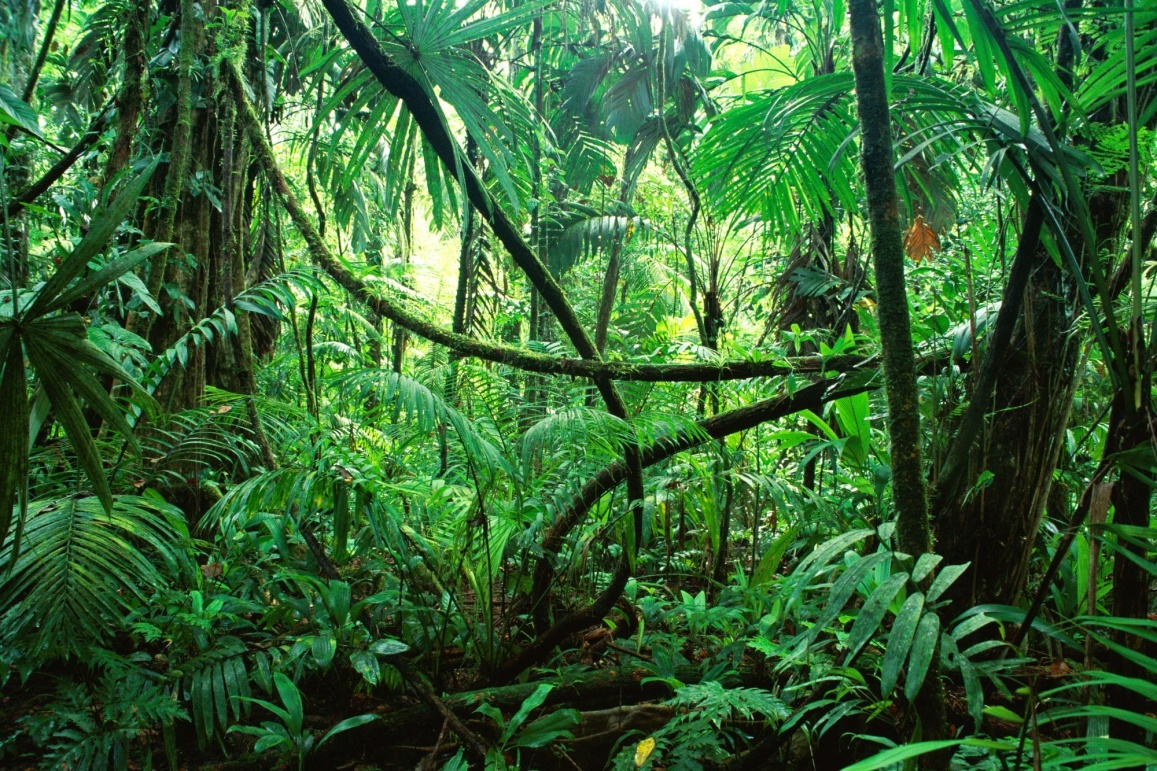 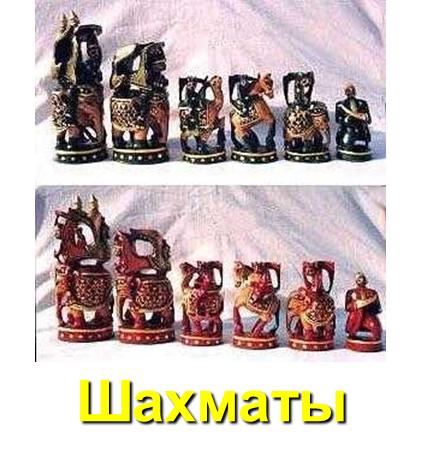 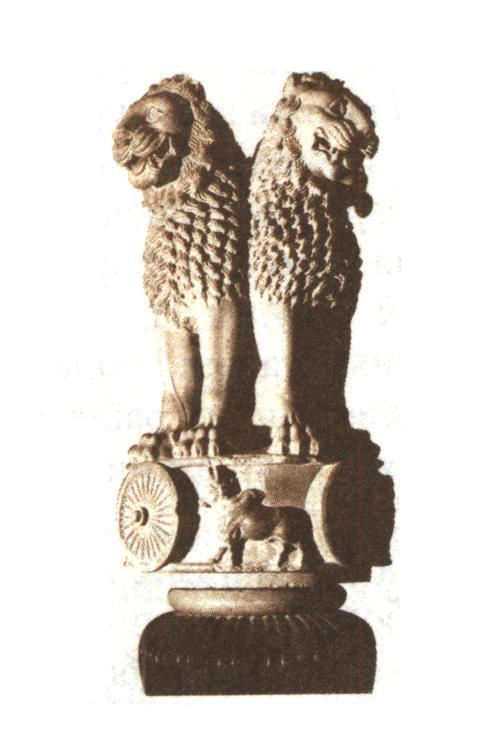 ІНДІЯ
ТестиПравильні відповіді
1. в
2.а
3.а
4.б
5.в
6.а
7.в
8.а
9.б
10.в
Пазли
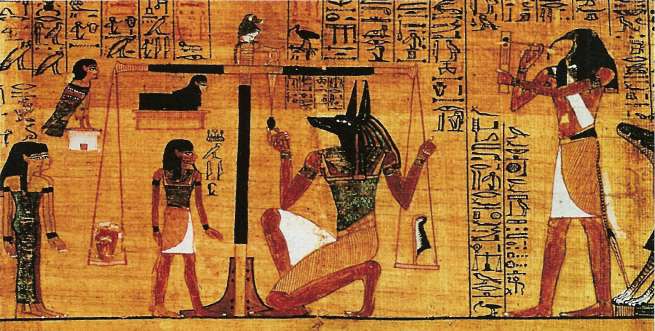 «Суд Осіріса»
Пазли
«Міф о Гільгамеше»
Пазли
«Нюйва створює людей»